requests for lab results – Patients and non-patients2016
Carol Hill, Compliance Manager
Julie Jacobs, Laboratory Clinical Development Specialist
Fairview Education  Committee
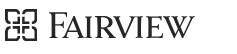 Target Audience
This lesson is intended for all laboratory staff.

Contacts
Your site leadership – Director, manager or supervisor
Carol Hill: chill2@fairview.org
Julie Jacobs: jjacobs3@fairview.org

Estimated Duration and Viewing Instructions for this module
The expected time to complete this learning activity is 15 minutes. If you are unable to complete during scheduled work time it may be completed outside of work with prior approval from your supervisor. Any overtime must be pre-approved.
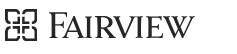 Sources
Requests for Lab Results Patients and Non-Patients System Policy
Consent for Services Forms in EPIC patient EHR
Patient Rights to PHI Policy
Once you complete this lesson, you should be able to:

Incorporate updates made  to System Policy: Requests for Lab Results – Patient and Non-Patients into your workflow
For those staff with Sunquest access, print a lab test report using the “Print/Fax interims” report feature in Lab Inquiry 
Provide test results using established protocol covered in the policy
Identify circumstances when patients are referred to HIMS for test results
Refer questions the patient has about test results to the ordering provider for explanation/interpretation.
How is this Lesson Relevant?
Provides guidelines on how we respond to requests from patients and non patients made to Clinical Laboratory Staff for their test results
Directions
Staff must read the System Policy: Requests for Lab Results – Patient and Non - Patient by clicking HERE.
Click on the Associated Documents ICON at the top right corner of the policy to open the Locating Consent for Services Forms in the Media Tab and the system policy: Patient Rights to PHI.  Familiarize yourself and review process outlined in Media tab work aid and Patient Rights to PHI sections as referenced in the lab policy.

                                                        
		 Associated Documents ICON
Successfully complete MTS test on Requests for Lab Results – Patient and Non- Patient policy updates. Completion serves as the official documentation you have read the policy, understand and will incorporate policy changes into workflow processes.
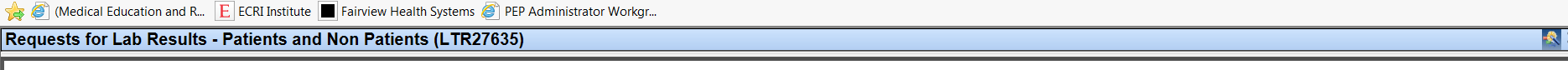